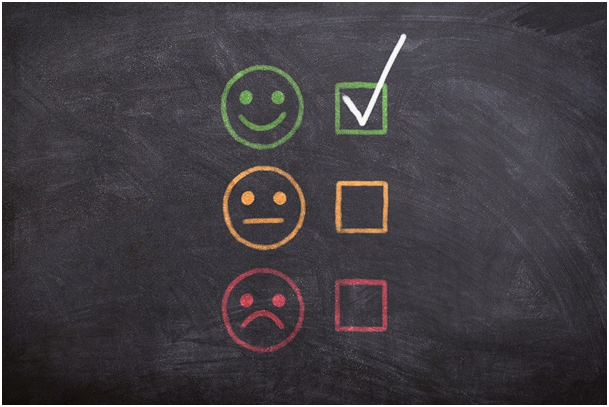 MATEMATIKA
Ponavljanje:  Obujam kocke
Zadatak za zadaću:
Ovaj je model načinjen od 4 bijele kocke i plavih štapića koji podsjećaju na bridove. Spojeni su crvenim kuglicama od plastelina. Koliko se štapića, a koliko kuglica trebalo upotrijebiti za izradu ovog modela?
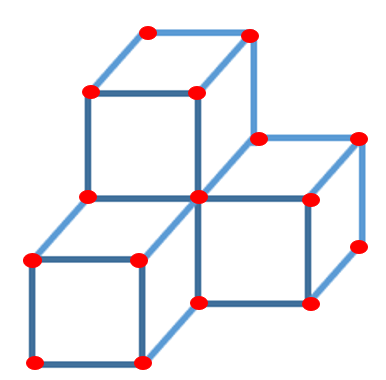 Rješenje zadatka iz zadaće:
Štapići: Trebalo je upotrijebiti 36 štapića.
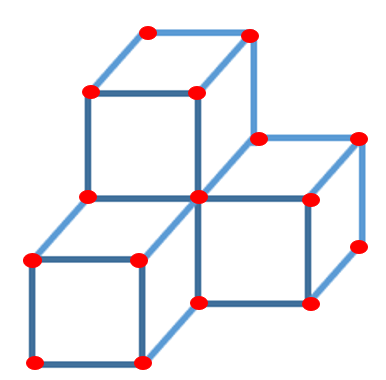 Trebalo je upotrijebiti 12 štapića za bridove središnje kocke koja se na modelu ne vidi te 3 puta po 8 štapića za kocke oko ove središnje.
12 + (3 ·  8) = 36
Rješenje zadatka iz zadaće:
Kuglice: Trebalo je upotrijebiti 20 kuglica (16 koje se vide i 4 koje se ne vide).
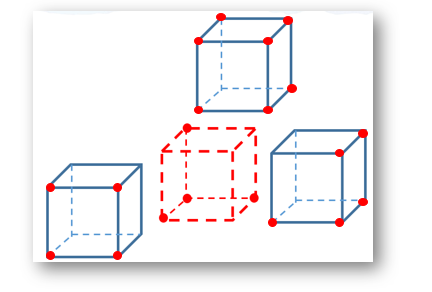 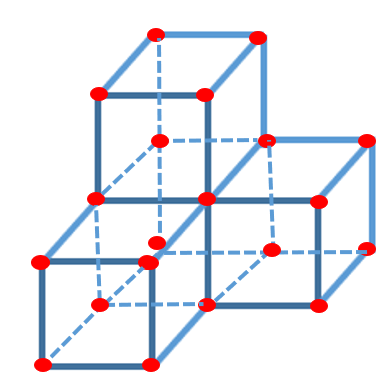 Ponovimo
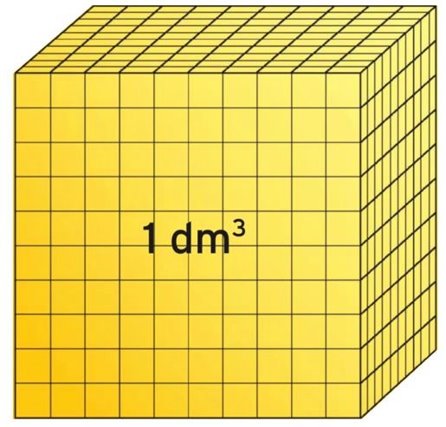 1 dm³ = 1 000 cm³
1 cm³
1. Modeli kojih geometrijskih tijela su prikazani na slici?
2. Od koliko se jediničnih kocaka sastoji svaki od njih?
3. Koliki bi bio obujam modela da su im jedinične kocke obujma 1 cm³?
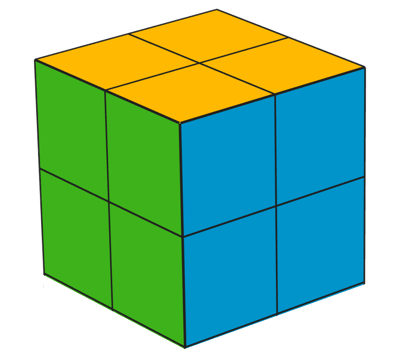 4. Za koliko je cm³  obujam kvadra
veći od obujma kocke?
5. Koliki je obujam kvadra ako je svaka jedinična kocka obujma 1 dm³?
6. Mogu li se od ovog kvadra oblikovati kocke? Kako?
7. Koji je najmanji broj ovakvih kvadara koje bi     trebalo dodati da bi se izgradila jedna veća
    kocka?
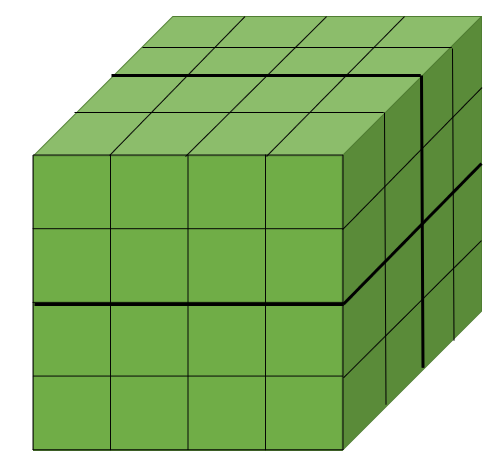 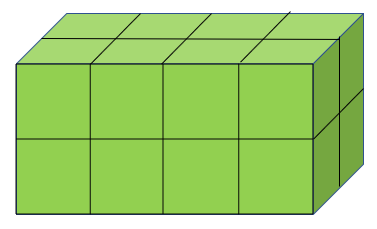 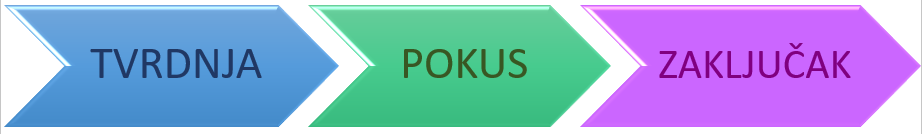 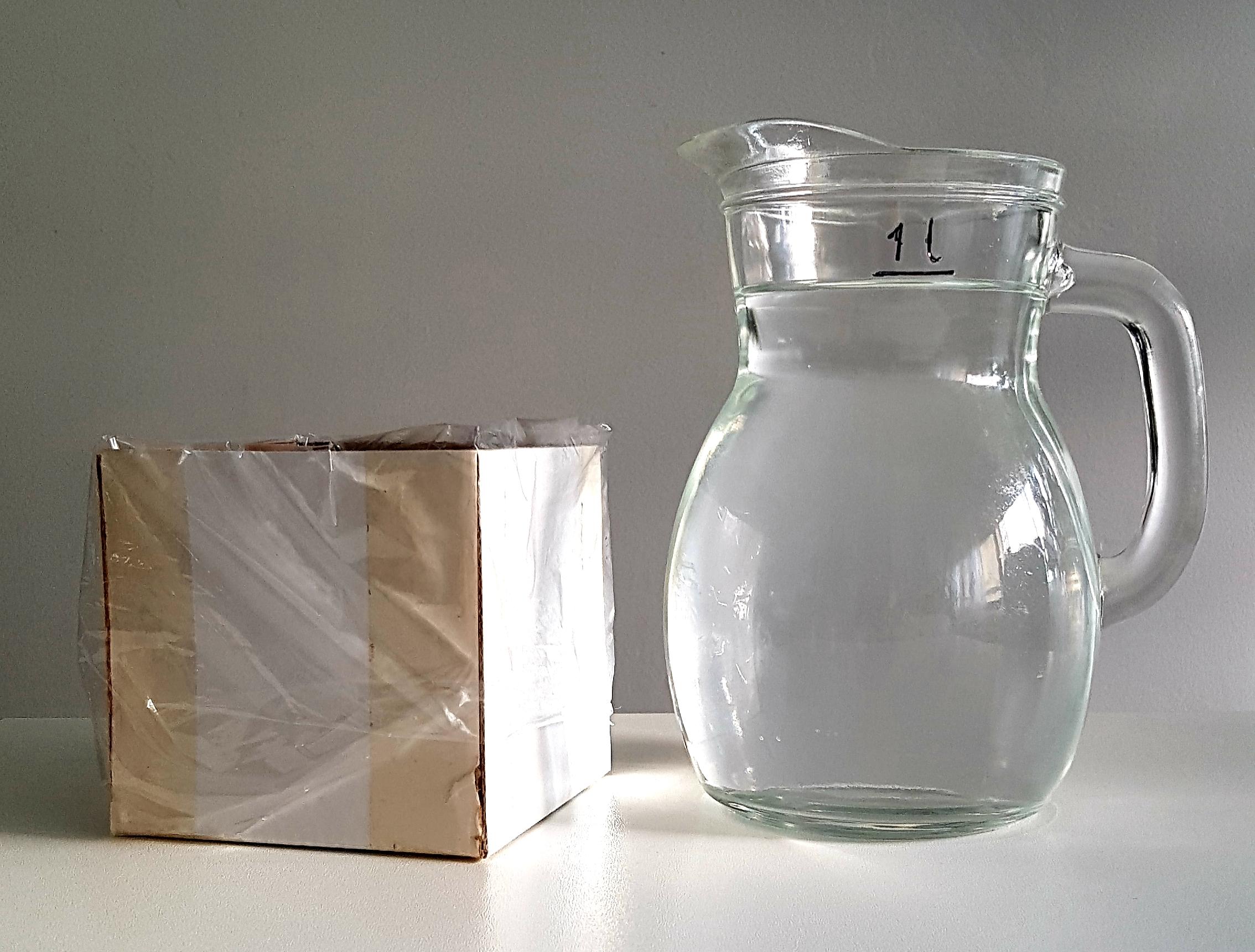 1 litra vode stane u kocku od 1 dm³.
Izradite model šuplje kocke. Osigurajte ju ljepljivom trakom i plastičnom folijom. Prelijte 1 l vode u kocku.
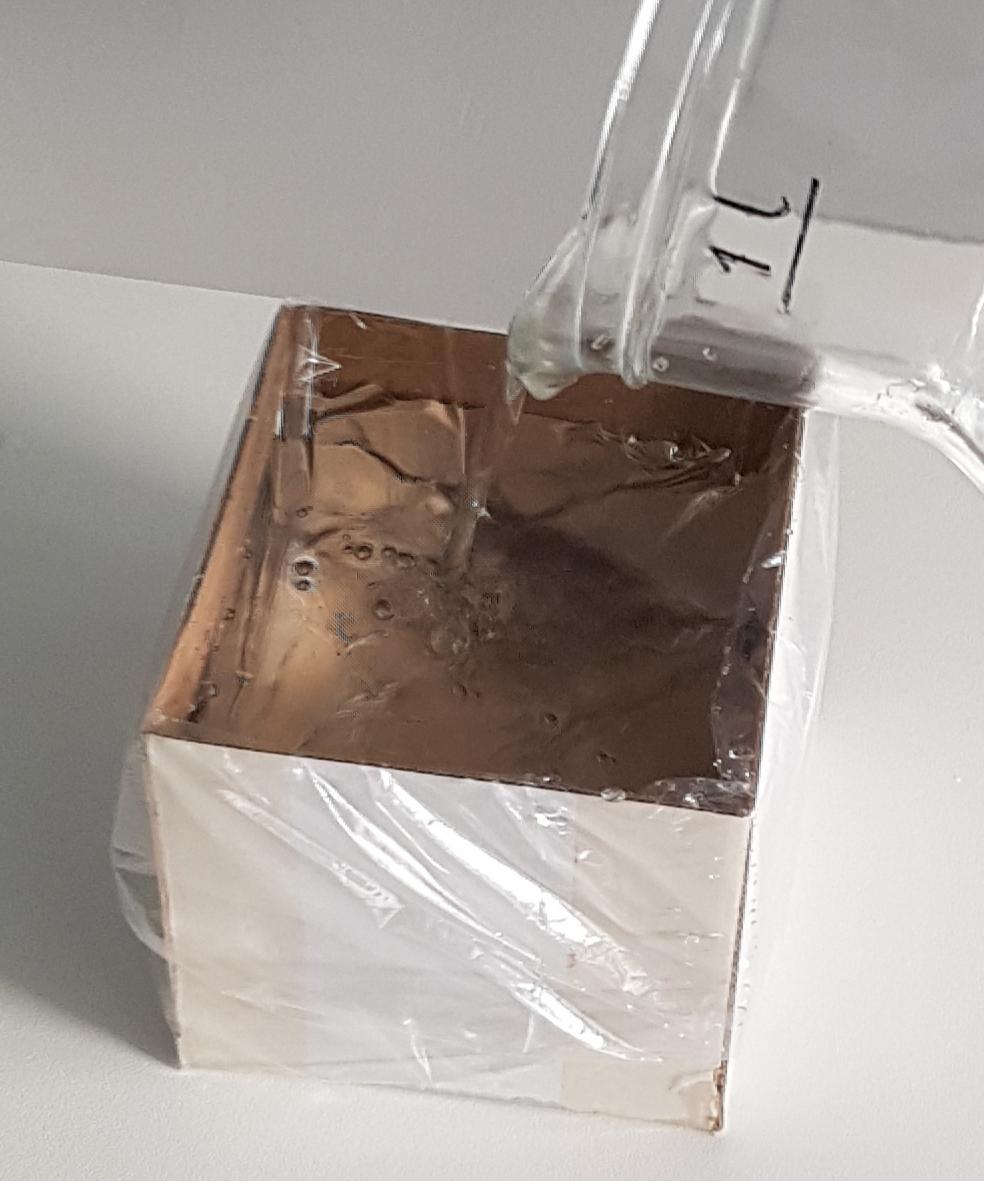 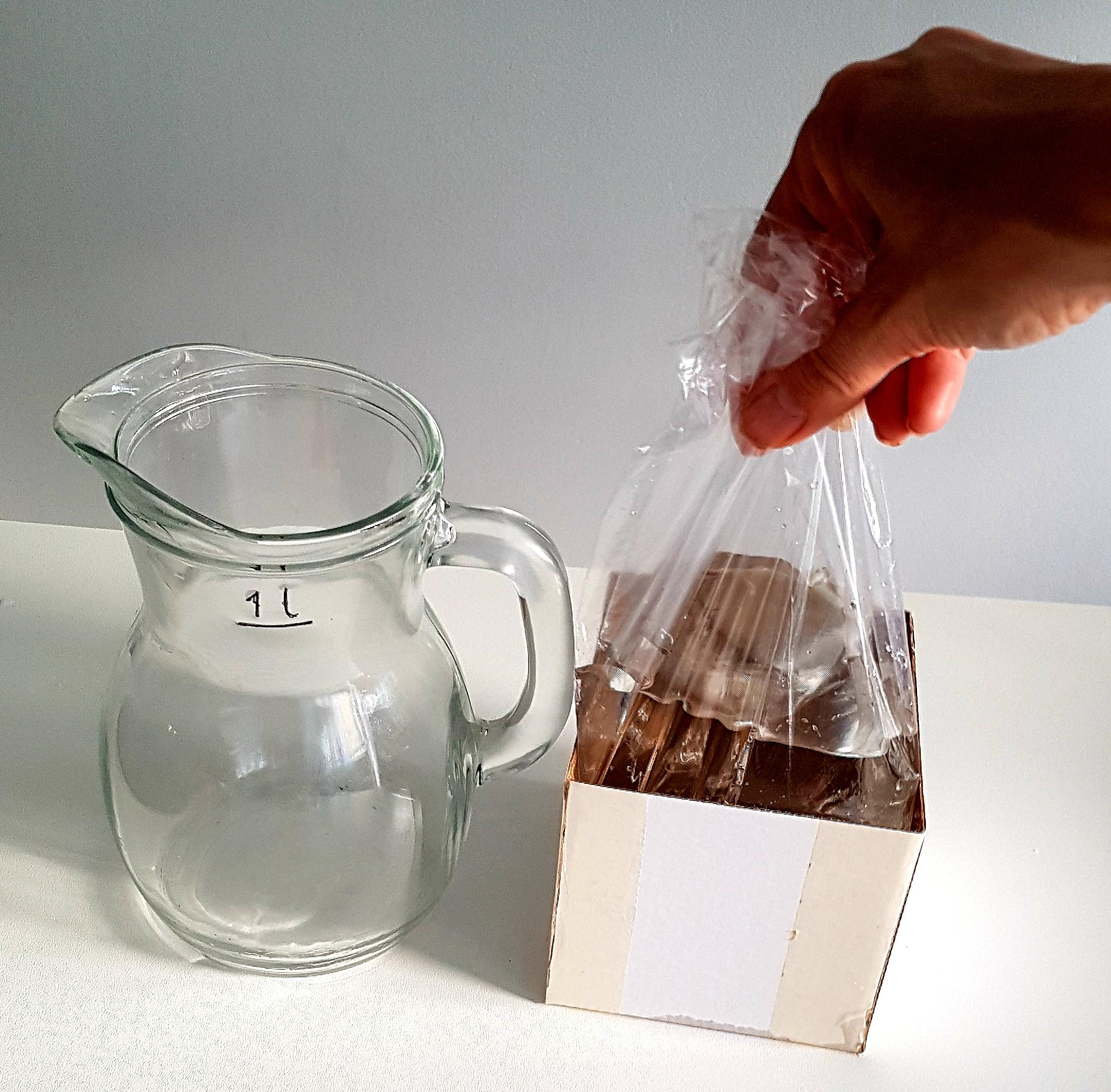 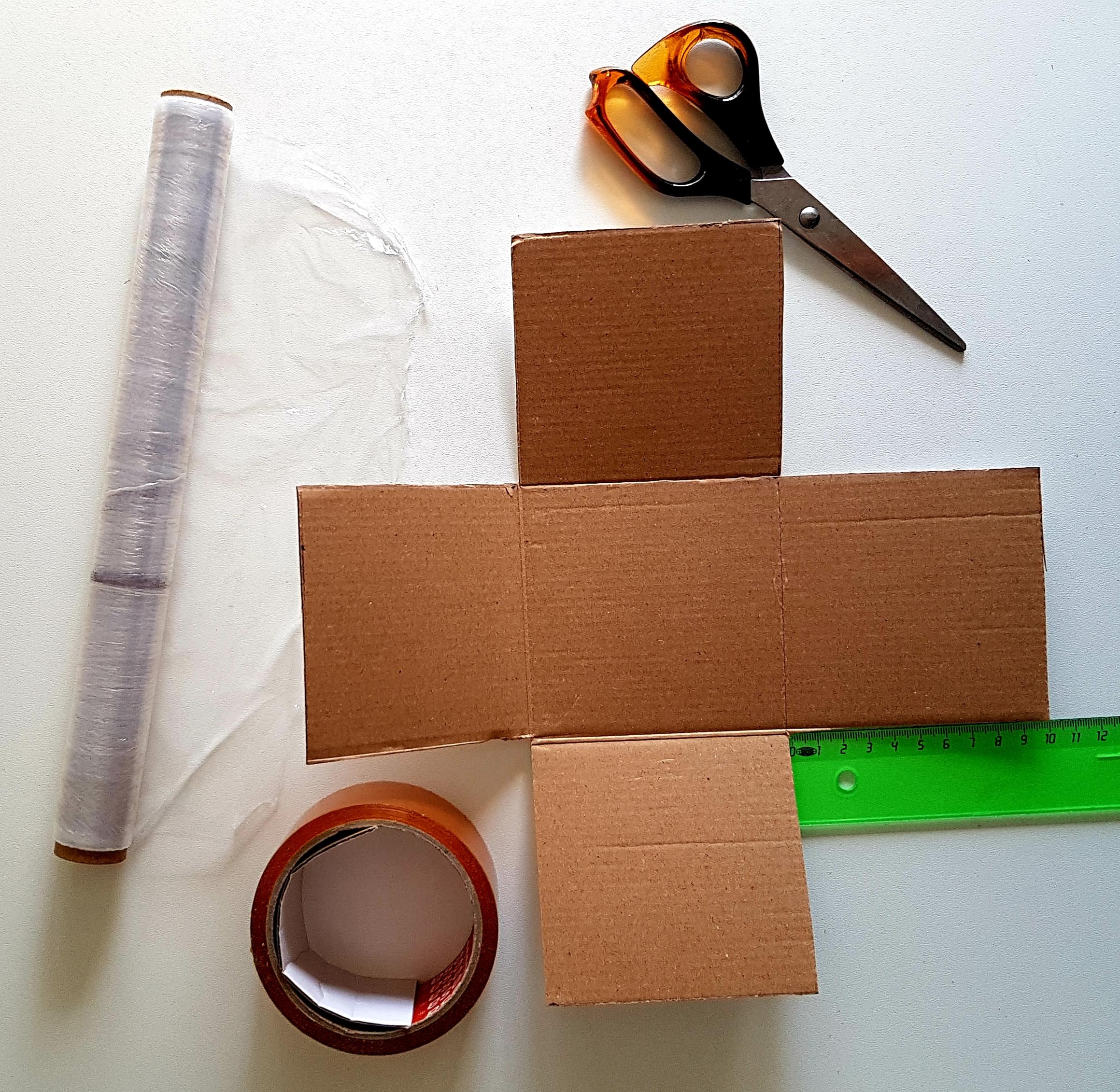 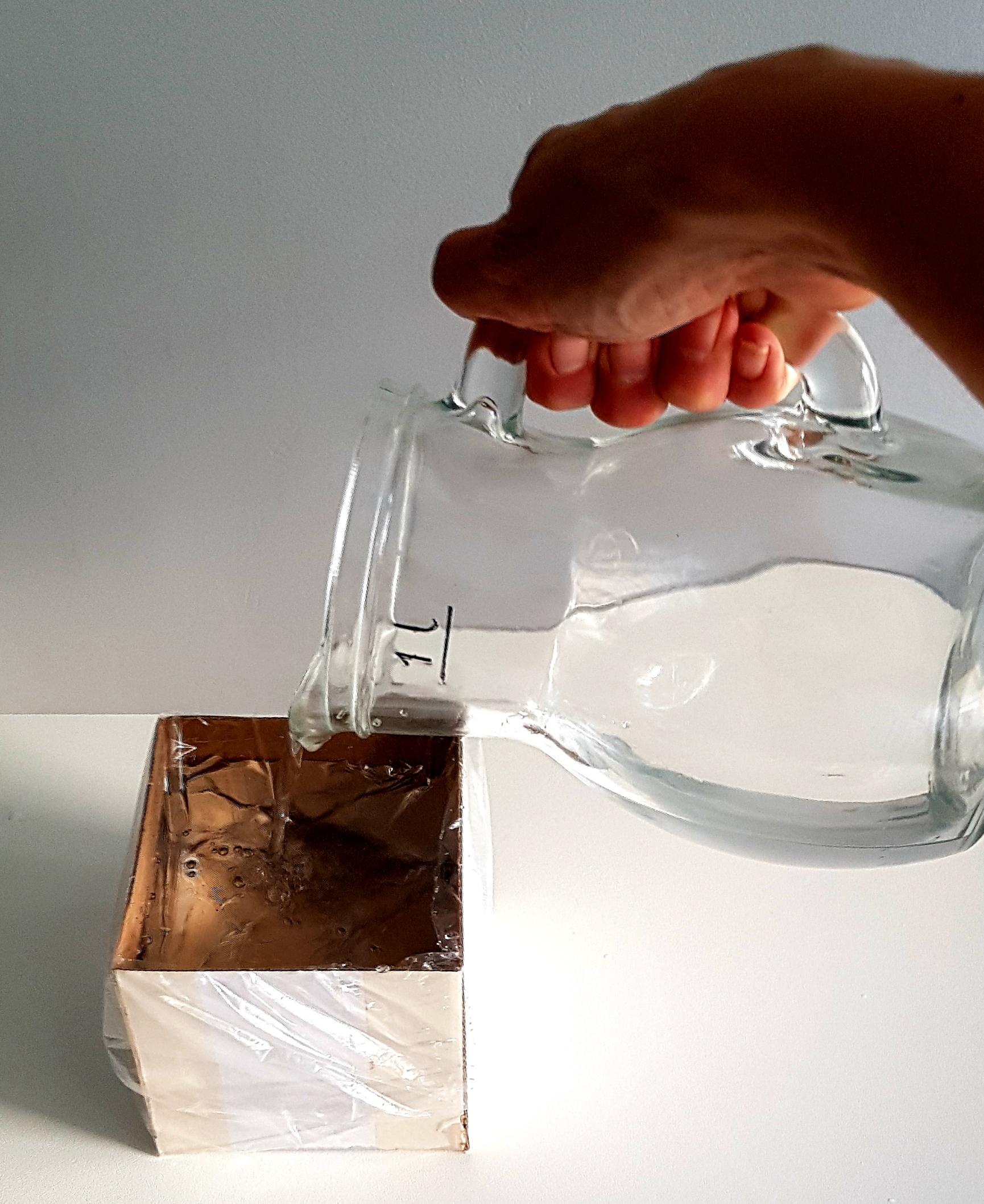 Svi modeli građeni su od jediničnih kocaka obujma 1 dm³. U koji bismo model mogli uliti najviše vode?
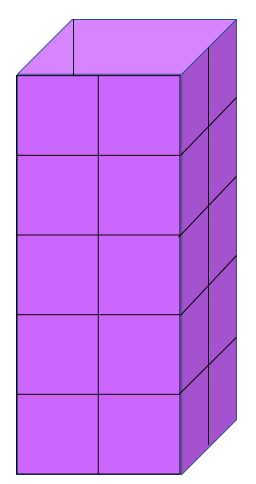 2 · 2 dm³ · 5 redova = 20 dm³
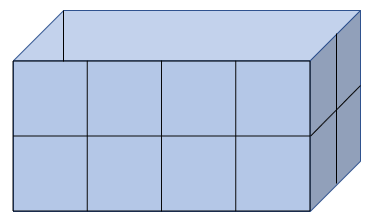 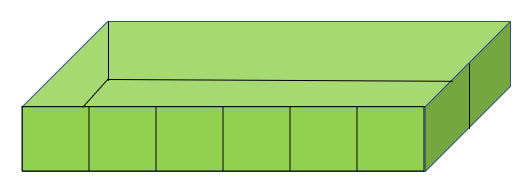 6 dm³ · 2 = 12 dm³
2 · 4 dm³ · 2 reda = 16 dm³